CMP 167 Programming Methods One
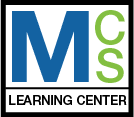 Final Review
Question One
quadratic_function(1,5,6);
Use the code to write the results. If there are errors or infinite loops please indicate.
Solution: Roots -2.0 and -3.0
public static void quadratic_function(double a, double b, double c){
      double secondRoot = 0, firstRoot = 0;
   	 
      double determinant = (b*b)-(4*a*c);
   	 
      double sqrt = Math.sqrt(determinant);
   	 
      if(determinant>0){
        firstRoot = (-b + sqrt)/(2*a);
        secondRoot = (-b - sqrt)/(2*a);
        System.out.println("Roots are "+ firstRoot +" and      "+secondRoot);
     }else
        if(determinant == 0){
         System.out.println("Root is  "+(-b + sqrt)/(2*a));
     }
   	 
}
(b)	quadratic_function(1,6,5);
Solution: Roots -1.0 and -5.0
(c)   quadratic_function(1,2,3);
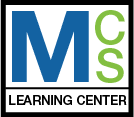 conditionPrint(10);
Question Two
a=10
i=0
i=3
i=6
i=9
Use the code to write to write the results. If there are errors or infinite loops please indicate.
public static void conditionPrint(int a){
      if(a % 5 == 0){
           System.out.println("a="+a);
           for(int i = 0; i < a; i=i+3){
                System.out.println("i="+i);
           }
      }
      else{
           for(int i = a; i > 0; i--){
                System.out.println("zip" + i);  
            }
            System.out.println("a="+a);
      }
    	 
   }
(b)  conditionPrint(5);
a=5
i=0
i=3
(c)   conditionPrint(6);
zip6
zip5
zip4
zip3
zip2
zip1
a=6
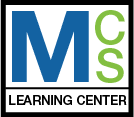 Question Three
sum28([2, 3, 2, 2, 4, 2]);
Use the code to write to write the results. If there are errors or infinite loops please indicate.
true
public boolean sum28(int[] nums) {
 
  int count = 0;
 
  Arrays.sort(nums);
  
 for(int i = 0; i < nums.length; i++)
  {
	if(nums[i] == 2)
	count++;
    
  }
 
  return (count == 4)?true:false;
}
(b)	sum28([2, 3, 2, 2, 4, 2, 2]);
false
(c)   sum28([]);
false
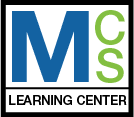 Question Four
public static int findMax(int a, int b)    {      return (a > b)?a:b;     }
Write a static method named findMax, that will take in 2 int values and return the max of the two values.
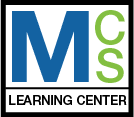 Question Five
The parameter weekday is true if it is a weekday, and the parameter vacation is true if we are on vacation. We sleep in if it is not a weekday or we're on vacation. Return true if we sleep in.

sleepIn(false, false) → true
sleepIn(true, false) → false
sleepIn(false, true) → true
public boolean sleepIn(boolean weekday, boolean vacation) {
   boolean sleep = false;
   if (weekday == false && vacation == true)
       sleep = true;
   if (weekday == false && vacation == false)
      sleep = true;
 
  if (weekday == true && vacation == true)
       sleep = true;
   return sleep;
 
}
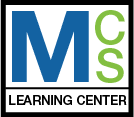 Question Six
Complete a public class to represent a Garden as described below
Create the following private member variables
int numFlowers
String ownerName
boolean hasTrees
Create a default constructor and another which accepts all variables as input parameters.
Create getter and setter methods for the variables
Create the equals (Object o) method for the Garden object, such that it returns true if the values of all the members of both the calling object and the passed in object match. Return false if any values do not match.
Create a toString() methods which returns the current values for numFlowers, and ownerName()
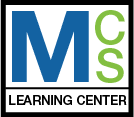 Question Six
Private member variables

    private int numFlowers;
    private String ownerName;
    private boolean hasTrees;
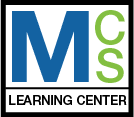 Question Six
Constructors
public Garden() {
     this.numFlowers = 0;
     this.ownerName = "";
     this.hasTrees = false;
}    
public Garden(int numFlowers, String ownerName, boolean hasTrees) {
   	 
   	 setNumFlowers(numFlowers);
   	 setOwnerName(ownerName);
   	 setHasTrees(hasTrees);
   	 
    }
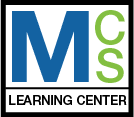 Another Way for the parameterized Constructor
public Garden(int numFlowers, String ownerName, boolean hasTrees) {
    this.numFlowers = numFlowers;
    this.ownerName = ownerName;
    this.hasTrees = hasTrees;
}
Question Six
Getters and Setters

public int getNumFlowers() {
   	 return numFlowers;
    }

    public void setNumFlowers(int numFlowers) {
   	 this.numFlowers = numFlowers;
    }

    public String getOwnerName() {
   	 return ownerName;
    }

    public void setOwnerName(String ownerName) {
   	 this.ownerName = ownerName;
    }

    public boolean isHasTrees() {
   	 return hasTrees;
    }

    public void setHasTrees(boolean hasTrees) {
   	 this.hasTrees = hasTrees;
    }
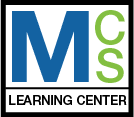 Question Six
Equals
@Override
    public boolean equals(Object obj) {
   	 if (this == obj) {
   		 return true;
   	 }
   	 if (obj == null) {
   		 return false;
   	 }
   	 if (getClass() != obj.getClass()) {
   		 return false;
   	 }
   	 Garden other = (Garden) obj;
   	 if (hasTrees != other.hasTrees) {
   		 return false;
   	 }
   	 if (numFlowers != other.numFlowers) {
   		 return false;
   	 }
   	 if (ownerName == null) {
   		 if (other.ownerName != null) {
   			 return false;
   		 }
   	 } else if (!ownerName.equals(other.ownerName)) {
   		 return false;
   	 }
   	 return true;
    }
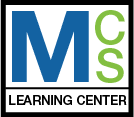 Question Six
toString()

 public String toString(){

 return “Number of flowers” + getNumberFlowers() + “and store owner name is “ + getOwnerName(); 




}
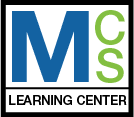 Question Seven
Given an array of ints length 3, return the sum of all the elements.
public int sum3(int[] nums) {
  return nums[0] + nums[1] + nums[2];
}
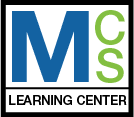 Question Eight
Given 2 int arrays, a and b, each length 3, return a new array length 2 containing their middle elements.

middleWay([1, 2, 3], [4, 5, 6]) → [2, 5]
middleWay([7, 7, 7], [3, 8, 0]) → [7, 8]
middleWay([5, 2, 9], [1, 4, 5]) → [2, 4]
public int[] middleWay(int[] a, int[] b) {
  return new int[]{a[1],b[1]};
}
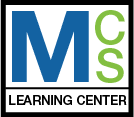